EDUP3053Teknologi untuk Pengajaran dan PembelajaranTopik 8: Multimedia Interaktif untuk Pengajaran dan Pembelajaran Jabatan Teknologi PendidikanIPG Kampus Tuanku Bainun
1
Pengenalan
Topik ini akan membincangkan;

Konsep multimedia 
Penghasilan pakej pembelajaran multimedia interaktif 
Perancangan dan penyediaan bahan multimedia
Elemen interaktiviti
Penilaian bahan multimedia
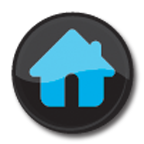 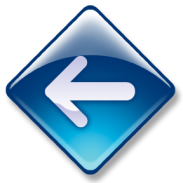 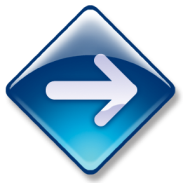 Apakah yang dimaksudkan Multimedia?
Multimedia
Multi
Media
Multi: 
Banyak (many), Pelbagai (multiple) 

Media: 
Alat untuk menyampaikan atau membuat sesuatu, perantaraan alat pengantar suatu bentuk mass komunikasi seperti surat khabar, majalah atau televisyen
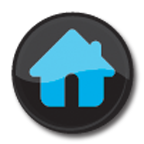 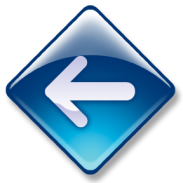 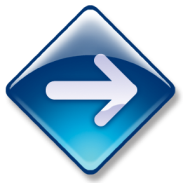 Apakah Sistem Multimedia ?
Ia merupakan satu teknologi yang menggabungkan pelbagai sumber maklumat (media) seperti teks,grafik, bunyi, animasi, video dan sebagainya yang mana maklumat ini disampaikan dan dikawal oleh sistem komputer secara interaktif.
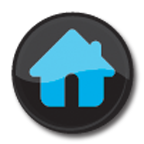 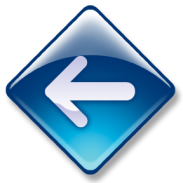 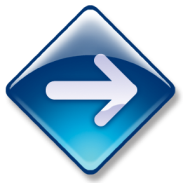 Media asset management
Video
Image
Authoring
Teks
Frameworks
Animasi
Audio
Tools
Streaming video
Web pages
Client-server
Streaming audio
Perkembangan Multimedia
Multimedia
Systems
Distributed
MultimediaSystems
Multimedia
Network
Virtual worlds
Apakah elemen utama multimedia?
Terdapat lima elemen atau teknologi utama di dalam multimedia iaitu teks, grafik, audio, video dan animasi.

Selain dari itu, interaktiviti juga merupakan sebahagian daripada elemen yang diperlukan bagi melengkapkan proses komunikasi interaktif menerusi penggunaan multimedia.
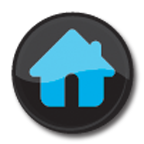 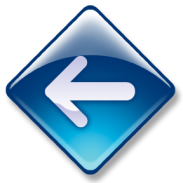 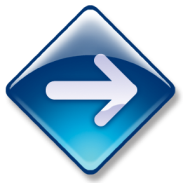 Elemen Multimedia
Setiap elemen ini mempunyai peranannya yang tersendiri dalam mewujudkan satu persembahan informasi yang lebih menarik dan berkesan dalam PdP.
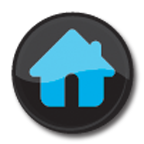 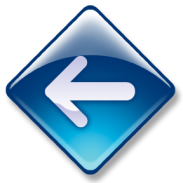 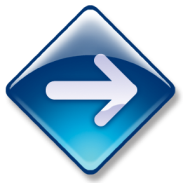 Elemen Multimedia: Teks
Ianya amat penting sekiranya penerangan yang jelas dan menyeluruh perlu diberikan kepada pengguna dan penggunaan elemen-elemen atau media lain mungkin gagal menyampaikan makna seperti mana yang dikehendaki.
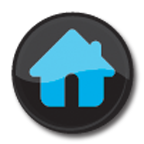 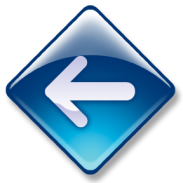 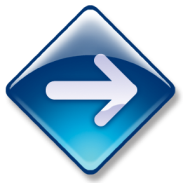 Panduan ringkas menggunakan teks
Pastikan teks yang digunakan ringkas tetapi padat
Gunakan typeface dan fon yang bersesuaian.
Pastikan teks tersebut boleh dibaca
Pemilihan stail tulisan dan juga warna teks yang bersesuaian
Kawal pemilihan fon serta konsisten
Pastikan fon yang digunakan sedia ada pada sistem komputer lain
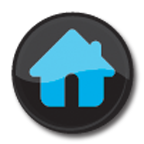 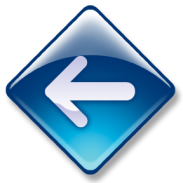 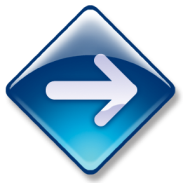 Elemen Multimedia: Grafik
Grafik boleh merujuk kepada pelbagai persembahan imej atau paparan visual yang tidak bergerak seperti gambar, lukisan, lakaran gambarfoto, ilustrasi dan sebagainya.

Ianya merupakan antara elemen multimedia yang amat penting bagi memberi penekanan dalam suatu proses penyampaian maklumat.
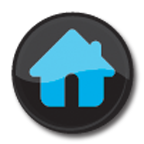 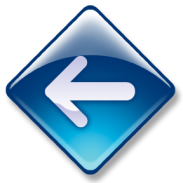 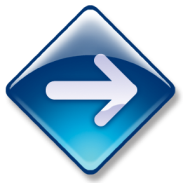 Elemen Multimedia: Grafik
Penggunaan grafik dikatakan mampu menyampaikan sesuatu maklumat dengan lebih pantas dan tepat memandangkan ianya disampaikan dalam bentuk visual.

Grafik mampu membantu dalam menerangkan sesuatu maklumat dengan lebih tepat dan berkesan.
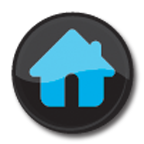 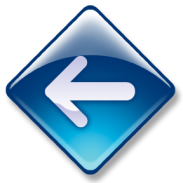 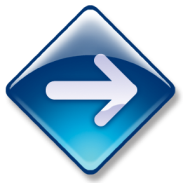 Elemen Multimedia: Grafik
Penggunaan graf atau carta misalnya mampu memaparkan peningkatan atau penurunan keputusan peperiksaan dengan lebih berkesan berbanding penggunaan teks atau jadual semata-mata.

Grafik juga mampu menjadikan sesuatu persembahan atau penyampaian maklumat lebih menarik dan mampu memfokuskan perhatian murid terhadap maklumat yang ingin disampaikan oleh guru.
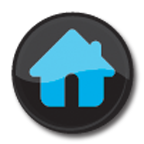 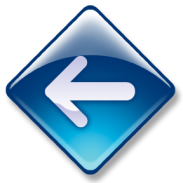 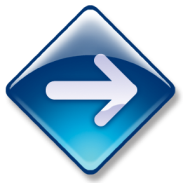 Garis panduan menggunakan grafik
Pilih grafik yang bersesuaian dengan kumpulan sasaran
Pilih grafik yang tidak menyentuh sensitiviti kaum atau agama
Pilih kategori grafik yang sesuai dengan keperluan tugas
Pilih kedalaman warna yang bersesuaian dengankeperluan aplikasi
Gunakan spesifikasi grafik yang boleh digunakantanpa masalah pada sistem berkeupayaan rendah
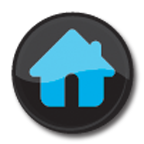 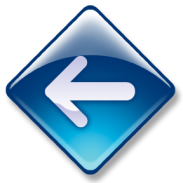 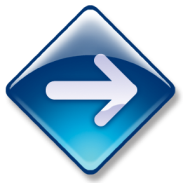 Elemen Multimedia: Audio
Di dalam sesuatu sistem multimedia interaktif, elemen audio boleh digunakan bagi membantu proses penyampaian persembahan PdP agar ianya lebih mantap dan berkesan.

Selain dari itu, audio juga mampu meningkatkan motivasi di kalangan murid agar lebih berminat mengikuti suatu proses penyampaian maklumat.
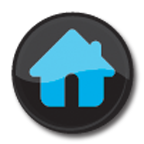 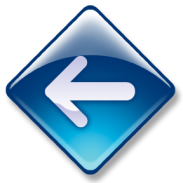 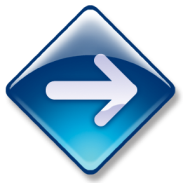 Elemen Multimedia: Audio
Di samping itu juga, elemen audio dikatakan mampu menimbulkan suasana yang lebih menarik dan akan menghasilkan tumpuan yang lebih terhadap apa yang ingin dipersembahkan.
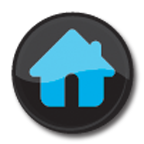 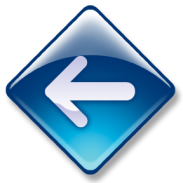 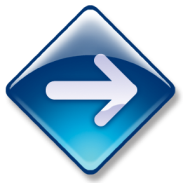 Garis panduan menggunakan audio
Audio hanya digunakan jika ianya didapati bersesuaian dengan isi kandungan aplikasi atau program.
Audio hanya digunakan sekira ianya diperlukan atau pun terdapat rasional mengapa ianya digunakan.
Sekiranya audio digunakan, pastikan pengguna mempunyai kuasa kawalan terhadapnya. Kuasa kawalan di sini merujuk kepada kuasa mengawal ketinggian audio, memberhentikan audio dan sebagainya.
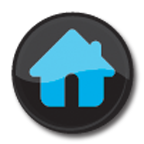 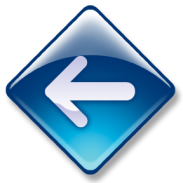 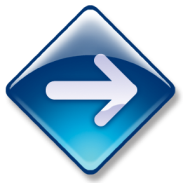 Garis panduan menggunakan audio
Elakkan menggunakan terlalu banyak kesan audio yang sama di dalam sesebuah aplikasi bagi mengelakkan kebosanan.

Gunakan saiz sampel atau kadar sampel yang tidak terlalu tinggi bagi tujuan rakaman atau semasa menyimpan fail audio.
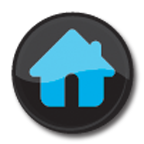 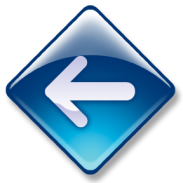 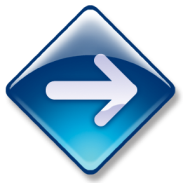 Garis panduan menggunakan audio
Selain dari mengurangkan saiz fail audio, kualiti audio yang terhasil juga sudah memadai bagi digunakan di dalam sesebuah aplikasi multimedia.

Elakkan daripada menggunakan audio sekiranya ia didapati boleh mengganggu persembahan.
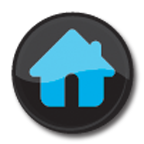 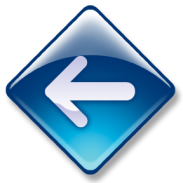 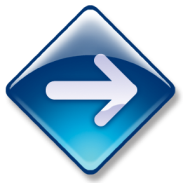 Elemen Multimedia: Video
Video merupakan antara elemen multimedia yang dikatakan paling dinamik dan juga realistik berbanding elemen-elemen yang lain.

Penggunaan video dalam proses penyampaian maklumat berupaya untuk mempengaruhi motivasi murid terhadap proses penerimaan maklumat.
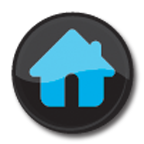 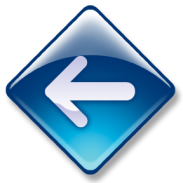 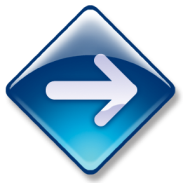 Elemen Multimedia: Video
Video juga mampu membawa unsur realistik atau keadaan sebenar kepada para pengguna. Ini secara tidak langsung akan mempengaruhi perasaan dan emosi para penggunanya dengan lebih nyata.
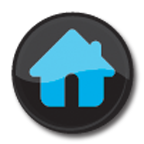 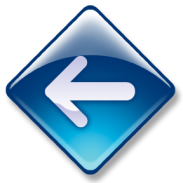 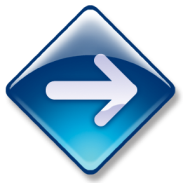 Kelebihan Mengunakan Video
Berikutnya merupakan sebahagian daripada kelebihan penggunaan video di dalam aplikasi multimedia pendidikan dan juga seterusnya dalam proses PdP:

Maklumat lebih realistik
Mampu merangsang pelbagai deria
Memudahkan proses pengulangan
Meningkatkan keberkesanan PdP
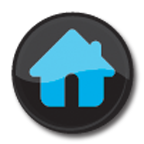 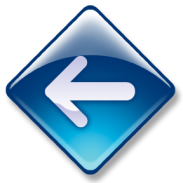 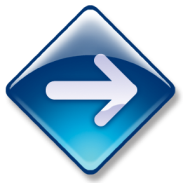 Kelebihan Mengunakan Video
Mampu meraih emosi dan mengubah sikap
Menyediakan kuasa kawalan kepada pelajar
Membentuk kemahiran dengan lebih pantas dan berkesan
Menjimatkan masa, tenaga dan perbelanjaan
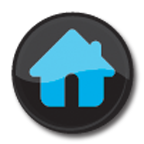 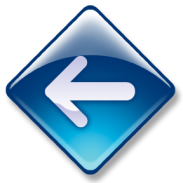 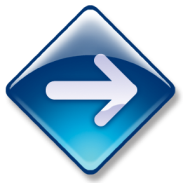 Elemen Multimedia: Animasi
Animasi mampu menyampaikan sesuatu konsep yang kompleks secara visual dan juga dinamik. 

Ini membolehkan proses membuat hubungan atau perkaitan mengenai suatu konsep atau proses yang kompleks lebih mudah untuk dipetakan ke dalam minda pelajar dan seterusnya membantu dalamproses pemahaman.
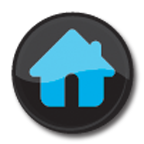 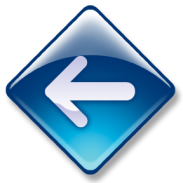 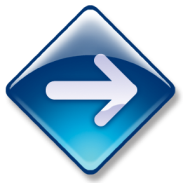 Elemen Multimedia: Animasi
Animasi digital juga boleh digunakan bagi membantu menyediakan persekitaran pembelajaran secara maya.
Ini terutamanya bagi menangani keadaan di mana persekitaran yang sebenarnya sukar atau tidak boleh disediakan, membahayakan ataupun mungkin melibatkan kos yang tinggi.
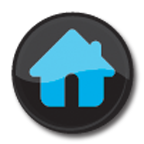 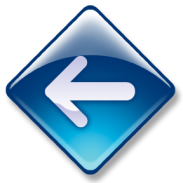 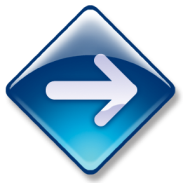 Elemen Multimedia: Animasi
Persembahan secara visual dan dinamik yang disediakan oleh teknologi animasi mampu memudahkan proses penerangan konsep atau pun demonstrasi sesuatu kemahiran. Ianya membolehkan seseorang pelajar memanfaatkan lebih banyak deria dalam proses pengumpulan maklumat.
Ini secara tidak langsung mempercepatkan proses pemahaman serta mengekalkan maklumat tersebut dalam tempoh masa yang lebih lama di dalam ingatan.
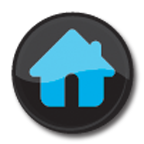 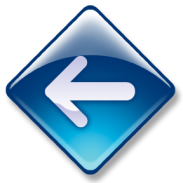 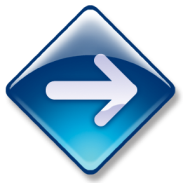 Elemen Multimedia: Interaktiviti
Interaktiviti melibatkan proses komunikasi dua hala antara pengguna dan sistem.
Pengguna boleh memilih dan mendapatkan maklum balas daripada bahan multimedia yang digunakan. 
Interaktiviti membenarkan pengguna mengawal lalauan atau corak penerokaan.
Interaktiviti yang baik membolehkan pembelajaran secara aktif dan boleh mewujudkan persekitaran pembelajaran yang menarik.
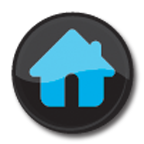 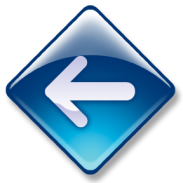 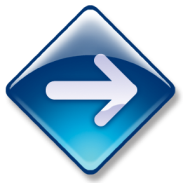 Elemen Multimedia: Interaktiviti
Interaktiviti melibatkan proses komunikasi dua hala antara pengguna dan sistem.
Pengguna boleh memilih dan mendapatkan maklum balas daripada bahan multimedia yang digunakan. 
Interaktiviti membenarkan pengguna mengawal laluan atau corak penerokaan.
Interaktiviti yang baik membolehkan pembelajaran secara aktif dan boleh mewujudkan persekitaran pembelajaran yang menarik.
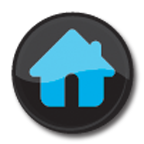 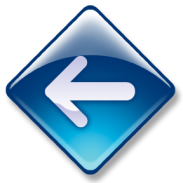 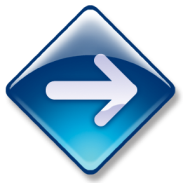 Perancangan dan penyediaan bahan multimedia
Penentuan tajuk dan  perbincangan
Kajian berkaitan tajuk dan tema yang dipilih merangkumi bahan seperti foto, ilustrasi, grafik, audio, video dll
ii.  Penyediaan skrip
  Skrip atau jalan cerita multimedia
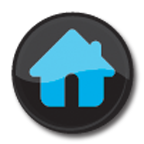 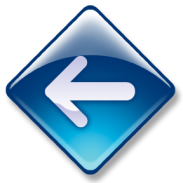 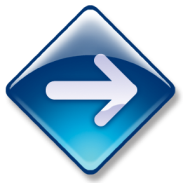 Perancangan dan penyediaan bahan multimedia
iii. Menyediakan carta alir
   Menentukan carta aliran yang sesuai
iv. Menghasilkan papan cerita
 Menentukan reka bentuk skrin, audio, video  dalam multimedia. Mempunyai format tersendiri.
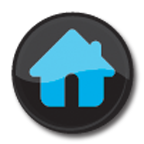 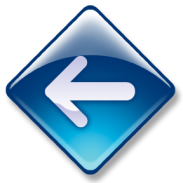 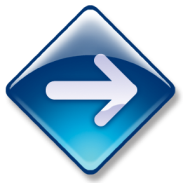 Perancangan dan penyediaan bahan multimedia
 Pemprograman perisian multimedia
 Ke mahiran menggunakan perisian multimedia.  Contoh perisan adalah seperti Power Point, Macromedia Director, Dream Wiver dan sebagainy. Memerlukan perisian sokongan seperti edit foto, audio, video
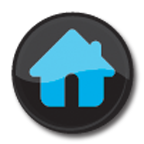 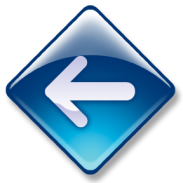 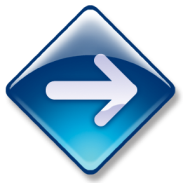 Perancangan dan penyediaan bahan multimedia
vi.  Penyimpanan dan storan data
 Menggunakan hard disk, DVD atau CD ROM, kerana kapasiti  besar.
 vii.Penyebaran 
Menggunakan ‘autorun’ bagi memudahkan pengguna. Gunakan Fail index.html, untuk muka surat pertama laman web
Membuat reka bentuk kulit dan lebel pada CD  ROM.
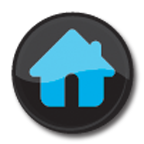 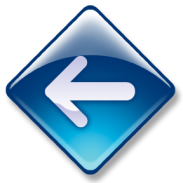 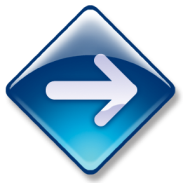 Soalan dan Tindak Balas
Bahagian Pengenalan
Persembahan Maklumat
Penutup
Maklum Balas atau Ulang Kembali
Keputusan Tindak Balas
Contoh carta alir sebuah aplikasi multimedia berasaskan langkah-langkah pendekatan tutorial
(Sumber: Alessi & Trollip,1991)
32
Intro/Pengenalan
Kemukakan Soalan
Menjawab Soalan
dan Maklum Balas
Membuat Penerokaan
Membina Konsep/Peraturan
Pindahkan Konsep/Peraturan kepada penyelesaian Masalah Baru
Contoh carta alir sebuah aplikasi multimedia berasaskan langkah-langkah pendekatan inkuri terbimbing
(Sumber: Irfan Naufal & Sajap Maswan, 2006)
33
Contoh sebahagian daripada papan cerita yang hendak digunakan dalam proses membangunkan aplikasi multimedia pendidikan
Pendidikan Seni Visual
Teori Warna
Home
Panduan
Pengenalan
Objektif
Tutorial
Latihan
Galeri
Pengukuhan
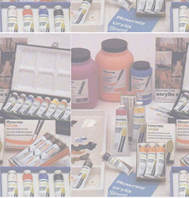 34
Contoh antara muka aplikasi multimedia yang dibangunkan
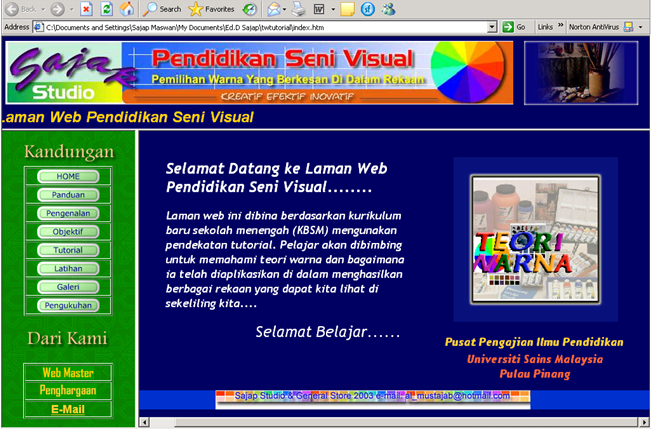 35
Penilaian bahan Multimedia
Melibatkan aktiviti mengumpul maklumat bagi menambahbaik atau membuat keputusan berkenaan aplikasi multimedia yang dibangunkan.
Antara aspek yang dinilai ialah dari segi teknikal, ketepatan kandungan, kesesuaian dengan kurikulum, kesesuai dengan kumpulan sasaran, mesra pengguna, bahasa yang sesuai, interaktiviti, dan terhindar dari unsur-unsur sensitif.
36
Penilaian bahan Multimedia
Terdapat dua jenis penilaian iaitu formatif dan dan sumatif
Penilaian formatif 
Dilakukan sepanjang proses membangunkan bahan multimedia untuk tujuan penambah baikan.
Antara kaedah yang digunakan ialah, pemerhatian ke atas pengguna, ujian dalam aplikasi, borang soal selidik, temubual dan ulasan pakar
Hasil penilaian formatif akan digunakan sebagai panduan kepada pembangun bahan menambahbaik hasil bahan multimedia.
37
Penilaian bahan Multimedia
Penilaian Sumatif 
dilakukan ke atas bahan multimedia yang telah siap sepenuhnya untuk menyemak sama ada menepati permintaan pelanggan dan keperluan pengguna.
Untuk memastikan bahan tersebut menepati matlamat dan keperluan yang ingin dicapai.
Antara kaedah yang digunakan ialah sama seperti dalam ujian formatif iaitu melalui, pemerhatian ke atas pengguna, ujian dalam aplikasi, borang soal selidik, temubual dan ulasan pakar
38
Penilaian bahan Multimedia
Penilaian Sumatif 
Sekiranya hasil dari penilaian sumatif memuaskan ia akan digunakan oleh kumpulan sasaran atau untuk dipasarkan bagi kegunaan umum.
Sekiranya tidak memuaskan, proses pembaikan dan pemuliah perlu dilaksanakan terlebih dahulu sebelum digunakan. 
Sekiranya penambahbaikan dan pemulaian tidak boleh dilakukan maka perlu bangunkan aplikasi yang baharu.
39
sajap@ipgktb.edu.my
http://www.sajadstudio.info
Terima Kasih
41